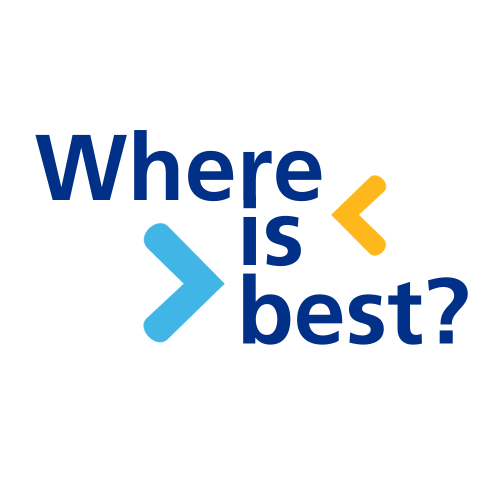 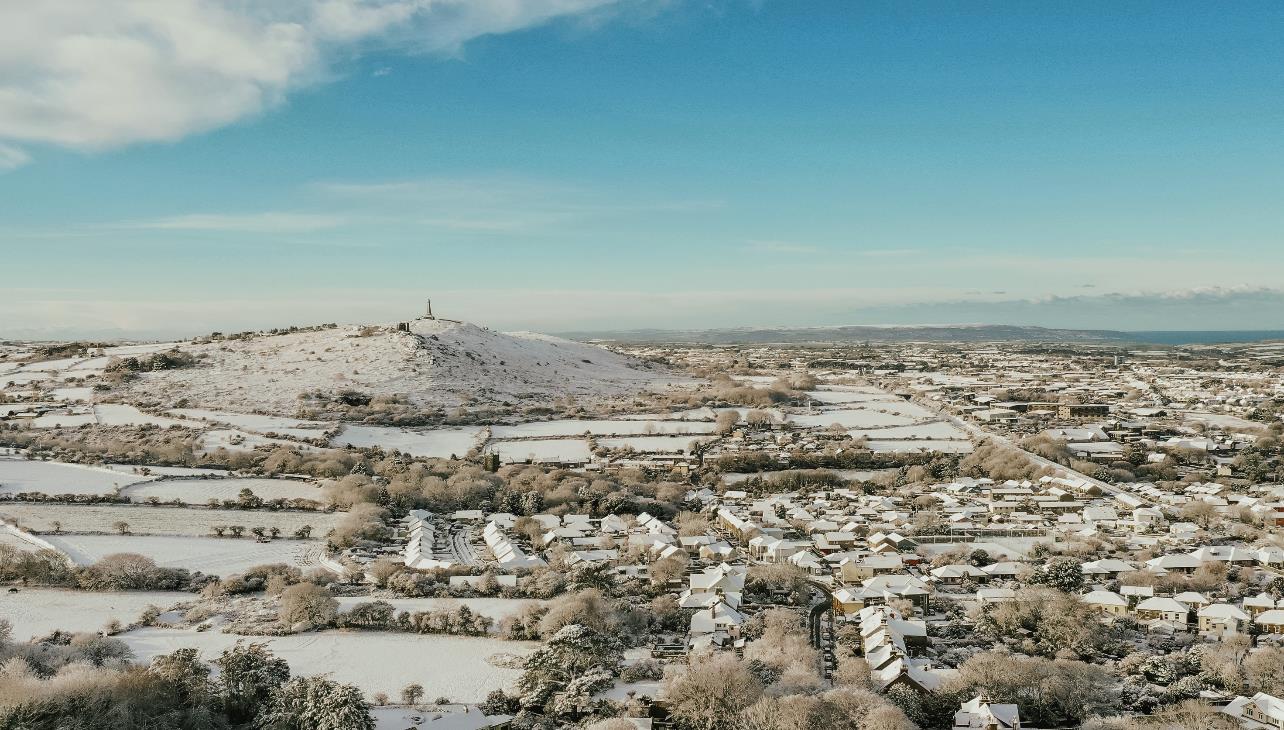 Where is best external comms campaign
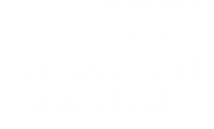 “Where is best” external winter campaign launches on w/c Monday 27 November

This compliments the internal “Where Best Next” campaign and aims to:
Increase understanding among residents of “Where is best” if they are ill or injured
Raise awareness of the range of community support available and of “real stories” of people discharged from hospital or avoiding admission
Empower people to stay well and to self care for minor conditions
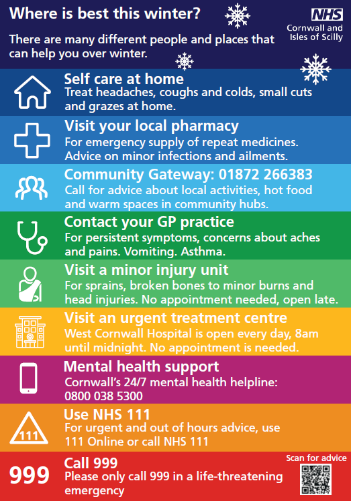 Winter Plan Overview Staff briefing pack: January 2023
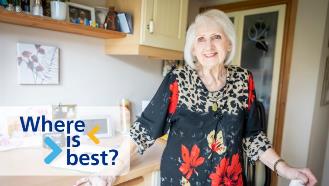 Setting the scene
Explaining the intention of our winter plans
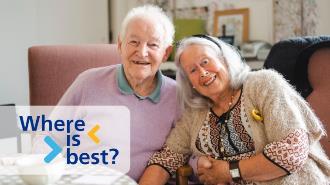 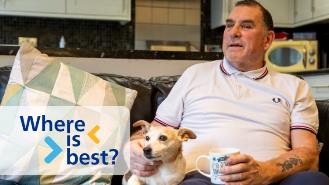 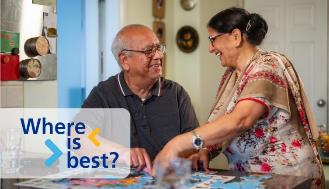 2
Winter plans support new frailty model of care
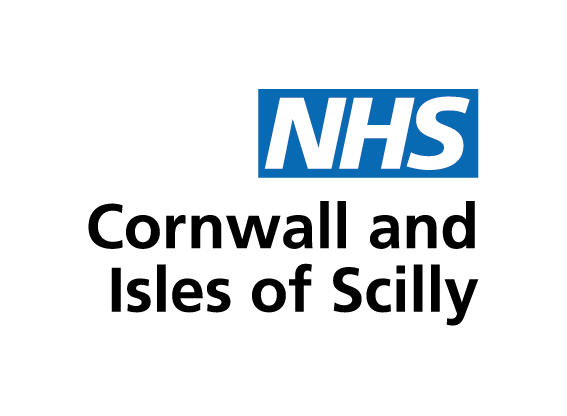 Delivering the right care, in the right place and at the right time
Our winter plan and new model of care aims to deliver:
Additional on the demand primary care appointments between Dec-March 2024
Extra places in CATUs to provide an alternative place for patients 
Capacity for 212 people in virtual wards
A new Care Co-ordination Hub (CCH) used by SWAST and Kernow Health CIC
Extended use of Integrated Transfer of Care Hubs (IToCH) – 7 days a week, 8am-8pm
A central phone number for staff to use to access the CCH and IToCHs
New X-ray car in the West ICA able to X-ray patients at home/care homes
New Right Care car to provide an urgent response to patients in their own homes
Additional packages of care and by February, the development of a dementia hub
The impact from our winter ways of working should:
Improve care, support, safety and outcomes for our people
Reduce Emergency Department (ED) attendance and admissions to Royal Cornwall Hospital 
Speed up discharge from hospitals, with more packages of care that reduces bed occupancy 
Reduce ambulance delays, improve ambulance response times and ED performance targets
See 1,000 people supported with personalised care and support plans by 31 March 2024
More people being x-rayed and treated by the new X-ray car in the West of the county
More people assessed and treated by the Right Care Car
3
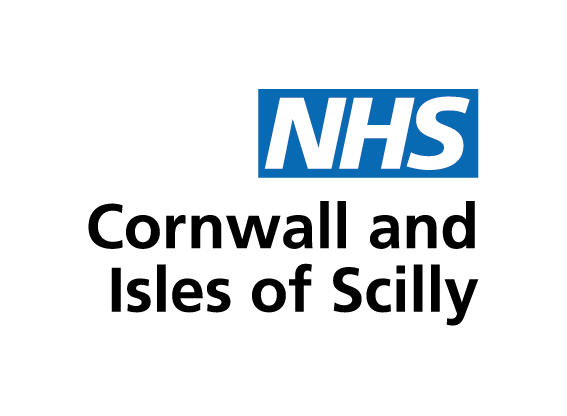 Winter plan in action…
Central number for Integrated Transfer of Care Hubs
A new central number for the Integrated Transfer of Care Hub (IToCH) has been set up for staff to arrange ‘where best next’ for urgent community response for their patients, at home or supported by their community.  

Staff across Primary Care, RCHT, CFT can call the IToCH on 01872 303 770 and select ‘option 3’.
4
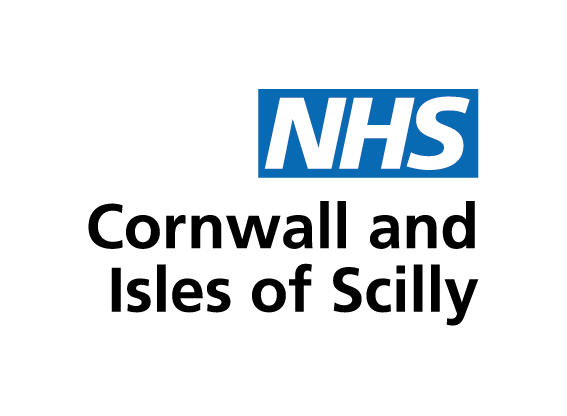 Winter plan in action…
Your IToCH can arrange access to:
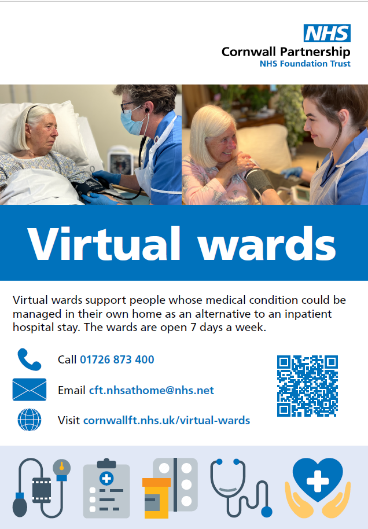 Our virtual wards can support people whose acute respiratory or frailty condition could be managed at home as an alternative to hospital 7 days a week.
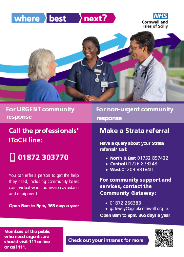 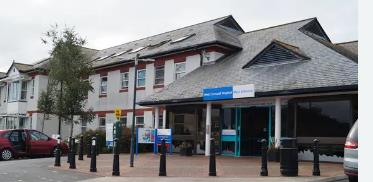 Community Assessment and Treatment Units (CATUs) provide an alternative for assessing older people in Bodmin, Camborne and Redruth and West Cornwall Hospital
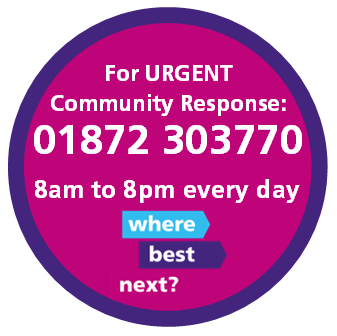 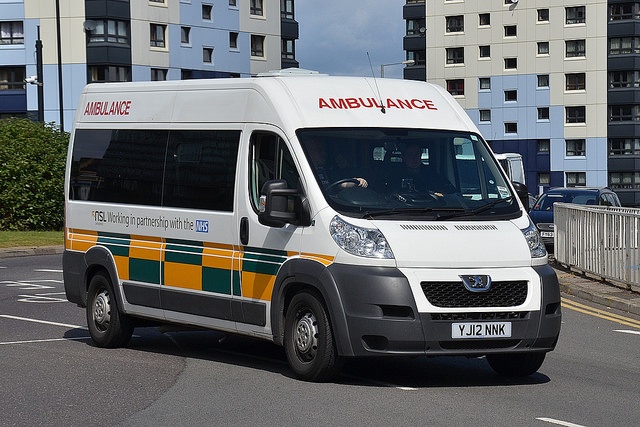 Equipment, transport and more…
5
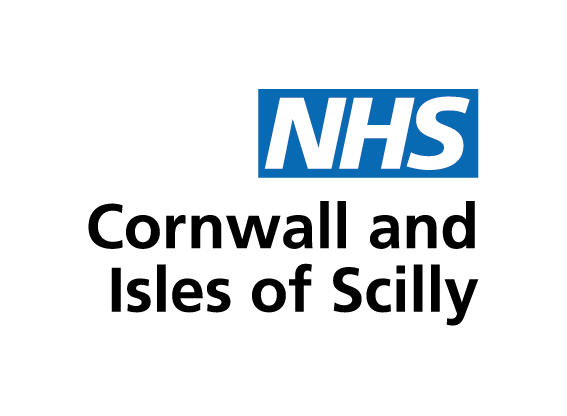 Winter plan in action…
Primary Care Hubs – Extra appointments
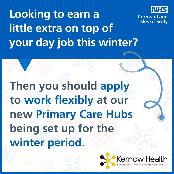 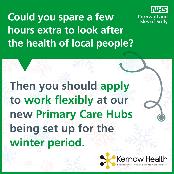 Primary Care Hubs are being set up across Cornwall to ease the daily demand on General Practice (GP) and allow patients with long term conditions to be proactively managed throughout the winter period. 

The hubs will provide extra appointments that GP’s can direct some of their patients to attend.
The aim is to enable GPs to have more time to then see their ‘frail’ registered patients and support them to remain in their own homes and community over winter.  The hubs will be conveniently located across Cornwall.
Recruitment is underway for the primary care hubsWe’d appreciate your support in promoting these roles, which will be staffed through 'portfolio' additional hours recruited across our primary care network, the ICS and externally - targeting recently retired and registered GPs, paramedics and nurses who have suitable experience in minor illness. Find out more about the roles and how to apply visit.
6
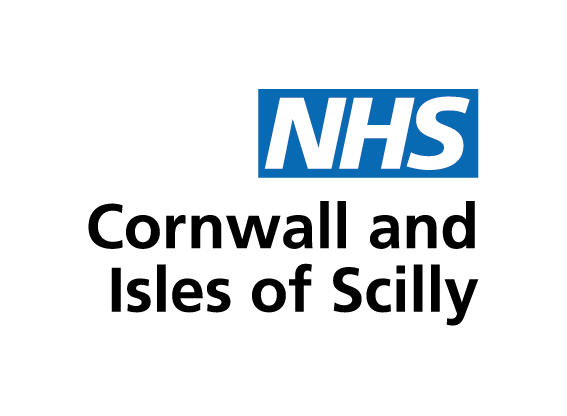 Winter plan in action…
Adult social care and community support
Working with Cornwall Council and VCSE we’re investing additional government funding to help ease pressures on social care and health services.  

We also continue to invest in community based support for local people including:
The Community Gateway service is available every day, to help residents and health professionals to find community based support tailored to people’s individual needs.  
Our network of community hubs offer our people the chance to get help and support with mental and physical health and wellbeing including tackling loneliness and isolation by offering activities and services.
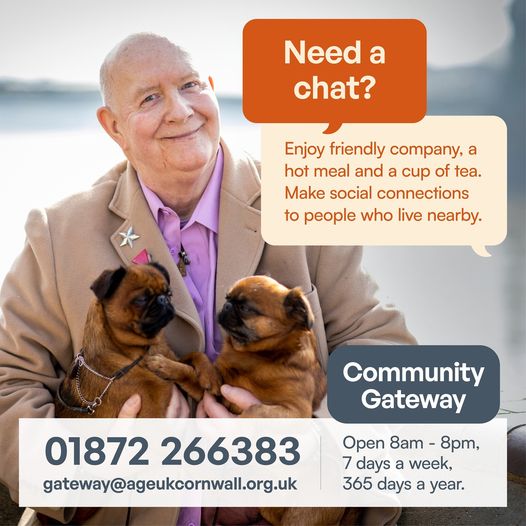 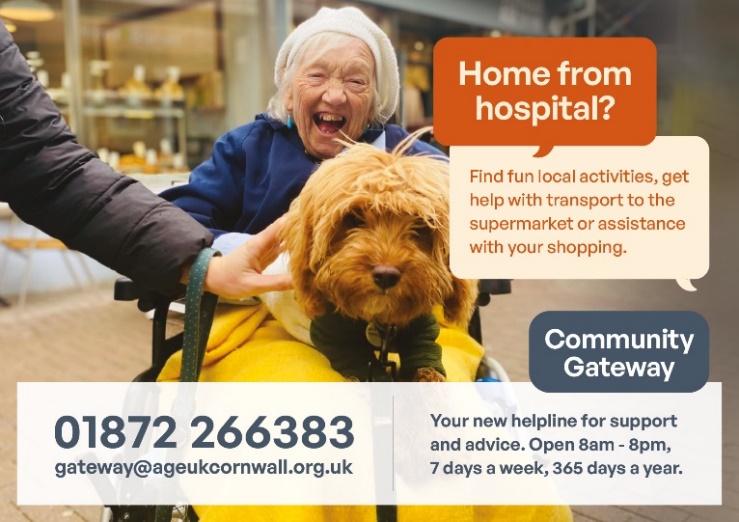 7
Getting people home from hospital
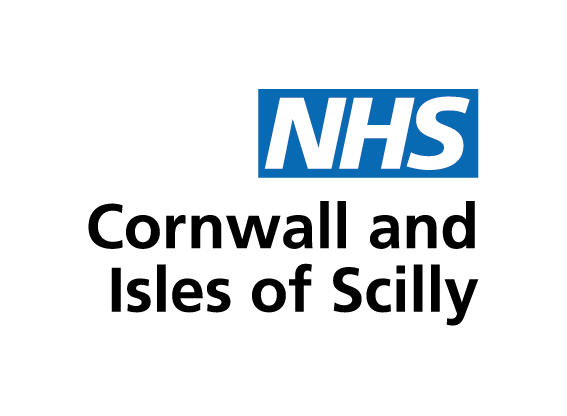 Winter plan in action…
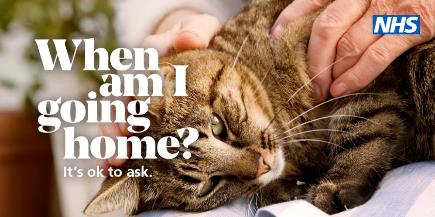 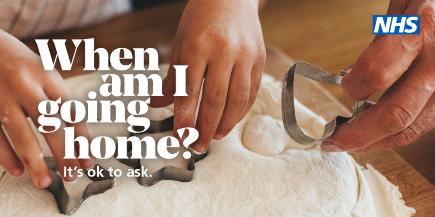 The longer a person stays in hospital, the harder their recovery and regaining their independence will be. You can help prepare patients for leaving hospital by having: 
Early conversations about discharge – as soon as a patient is admitted to hospital you can start to plan how we can get them back home, involving family and carers
Planning for discharge – depending on their needs, you can start arranging for additional onward care and advising the family on how they can get help.  
Promote one off discharge payment’s available to help – these are through the Personal Health Budget.

New: Our Where is best comms toolkit includes a new ‘discharge leaflet’ and webpage
8
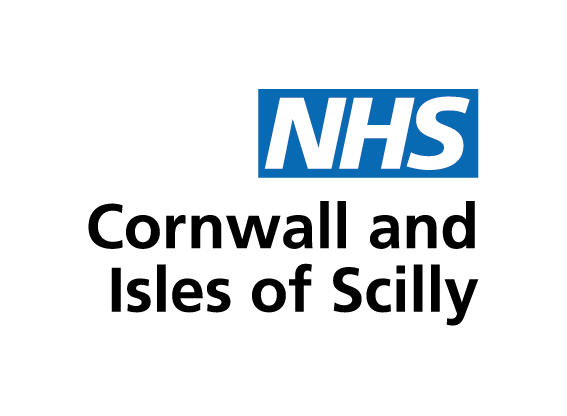 How you can help – CVSF staff HUMANS, AGE UK, CHAOS, CGATEWAY
Use the Integrated Transfer of Care Hubs (IToCH) to help find alternatives to hospital admission and to support discharge
Work with providers to keep packages of care open for clients/patients admitted to hospital for required time period
Refer or signpost people to the community hubs and community gateway
Follow infection control advice and do all you can to keep healthy and well
Supporting any requests to work in different areas to support system flow

Thank you!
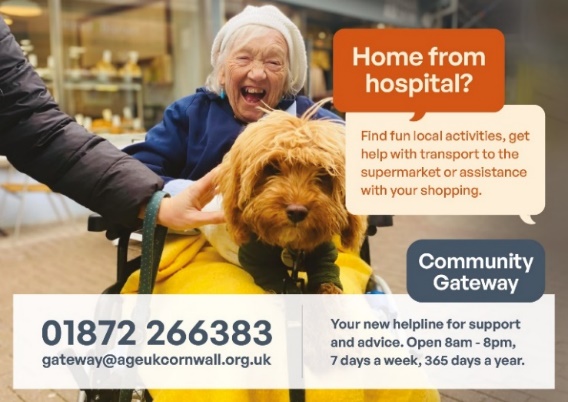 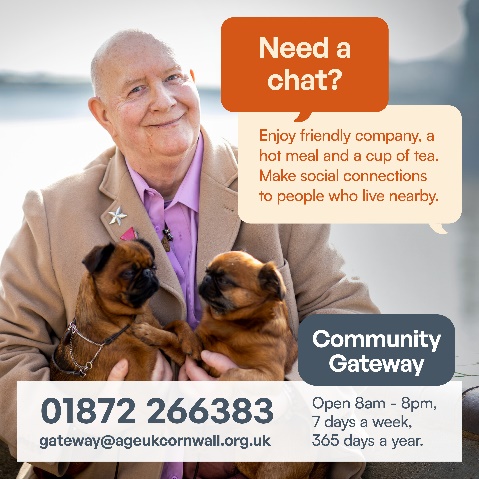 9
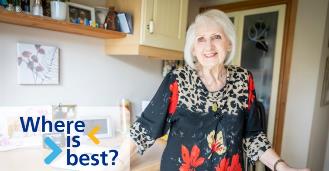 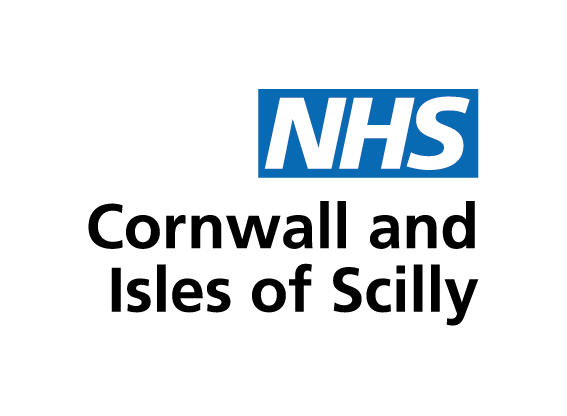 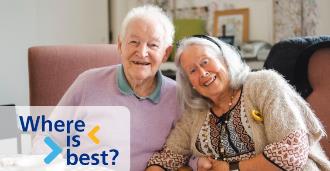 Winter communications campaign
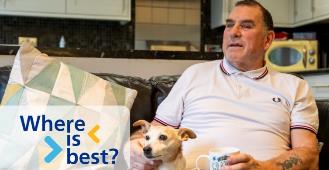 November 2023- March 2024
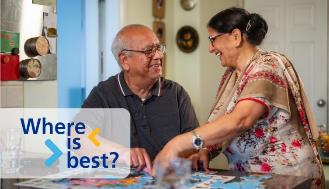 Showing our target audience at home… Where we want them to be!
10
[Speaker Notes: Perfect weeks]
Where is best communications campaign
Focusing on home and community is best
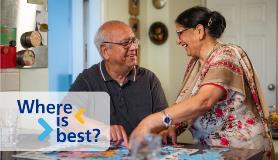 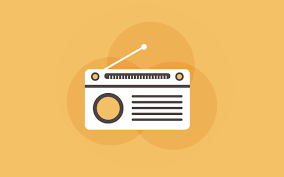 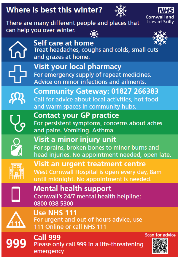 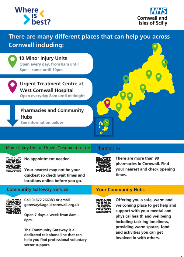 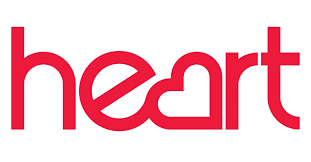 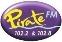 Radio campaign with Pirate, Heart and Rewind: Nov 23-Feb 24
Where is best comms toolkit
Printed materials on display in GPs, hubs and our hospitals
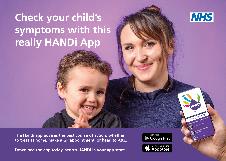 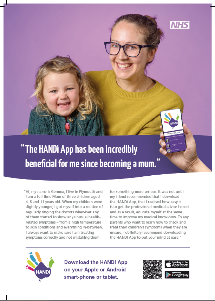 Our campaign webpage: Where is best for you this winter? - NHS Cornwall and Isles of Scilly
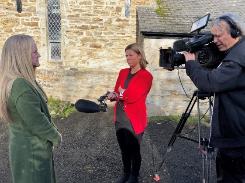 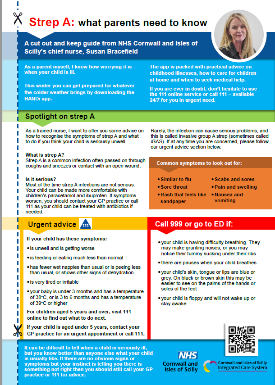 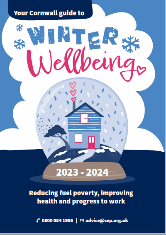 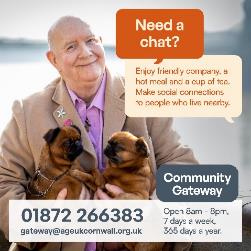 Media advertorials, online and out of home advertising - targeting families
Proactive media moments throughout winter focusing on community and admission avoidance
Winter wellbeing booklet printed and distributed to GP and hubs
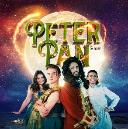 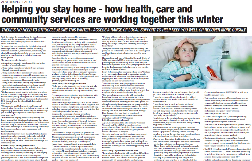 Promoting the Community Gateway
Winter wellbeing tips advent calendar with Hall for Cornwall’s Peter Pan pantomime cast, senior leaders and frontline staff.
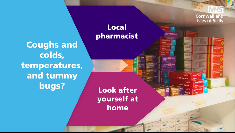 View online: Where is best this winter? - Cornwall Live
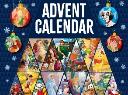 11
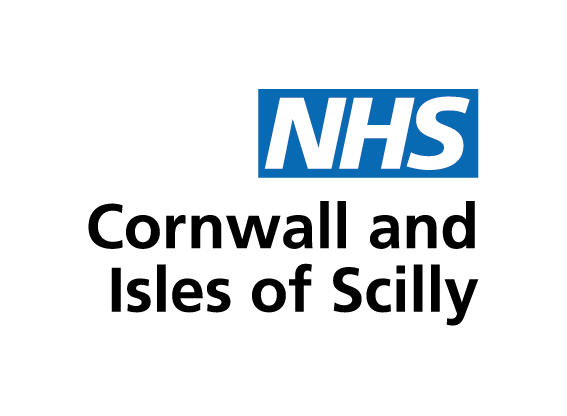 Real life case studies
Telling the stories of our winter services in action
We will be promoting weekly case studies showcasing the positive stories of how your work is supporting our people at home
We are using stories of people who have benefits from our winter plans – those who use our virtual wards, community hubs to the extended hours at West Cornwall Hospital
We will use these stories to increase awareness and build trust to our internal and external audiences 
We want to celebrate our great teams in action
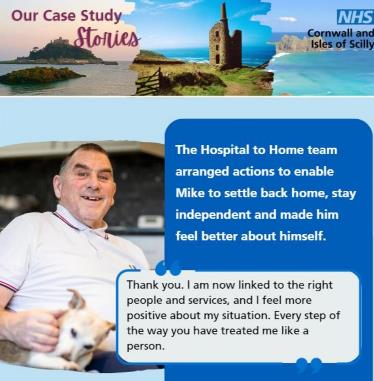 Please tell us your stories by emailing ciosicb.contactus@nhs.net
12